Dominik Janicki
Michał Guz
Jakub Siarkiewicz
Marcel Paturej
Nikodem Decewicz
Oskat Matkowski
07.06.2021-18.06.2021
Project
P O W E R na zasadach ERASMUS +
07.06.2021-18.06.2021
Dominik Janicki
Michał Guz
Jakub Siarkiewicz
Marcel Paturej
Nikodem Decewicz
Oskat Matkowski
Spis teści
01
02
03
04
05
Ogólne odczucia oraz praktyki
z naszego pobytu na praktykach zagranicznych
Drezno
Schkeuditz
Berlin
Lipsk
.
Strona internetowa wersja po angielsku : http://erasmustibk.ma7.eu/About%20Erasmus.html
Ogólne odczucia oraz praktyki
01
POWER i Erasmus to świetna okazja do poznania innych krajów,  kultury i przełamania bariery językowej.
Przyjazd
Z barlinak wyjechaliśmy w niedzielę 06.06 około godziny 15, już o 19.30 przybyliśmy do ośrodku Vitalis i zostały nam przydzielone pokoje: 303, 307, 306 oraz 305. Do końca tego dnia mieliśmy czas na rozpakowanie się, zjedzienie kolacji i spotkanie organizacyjne z opiekunami na stołówce. Na owym spotkaniu zostały nam rozdane potrzebne rzeczy oraz dokumenty.
08.06 Poniedziałek
Tego dnia mieliśmy pierwszy dzień praktyk. Zostaliśmy zapoznani z zasadami BHP i P.Poż., oprowadzeni po ośrodku, poznaliśmy gdzie co się znajduje oraz zapoznaliśmy się z regulaminem, zasadami, opiekunami, kierownikami oraz personelem.
Praktyki
Każda grupa ( informatycy, mechanicy, ekonomiści ) mieli praktyki w osobnych pomieszczeniach na dwóch zmianach . Przez pierwszy tydzień mieliśmy codziennie testy na korona virusa, przez drugi dwa razy w tygodniu. Owe testy wykonywał nam Matthew . Na praktykach ekonimicznych i informatnych naszymi kierownikami byli Aran oraz Martin. Wykonywaliśmy przeróżne zadania oraz ćwiczenia od programowania strony po tworzenie monitoringu.
Schkeuditz
02
miasto, w którym odbywają się praktyki oraz znajduję się ośrodek Vitalis
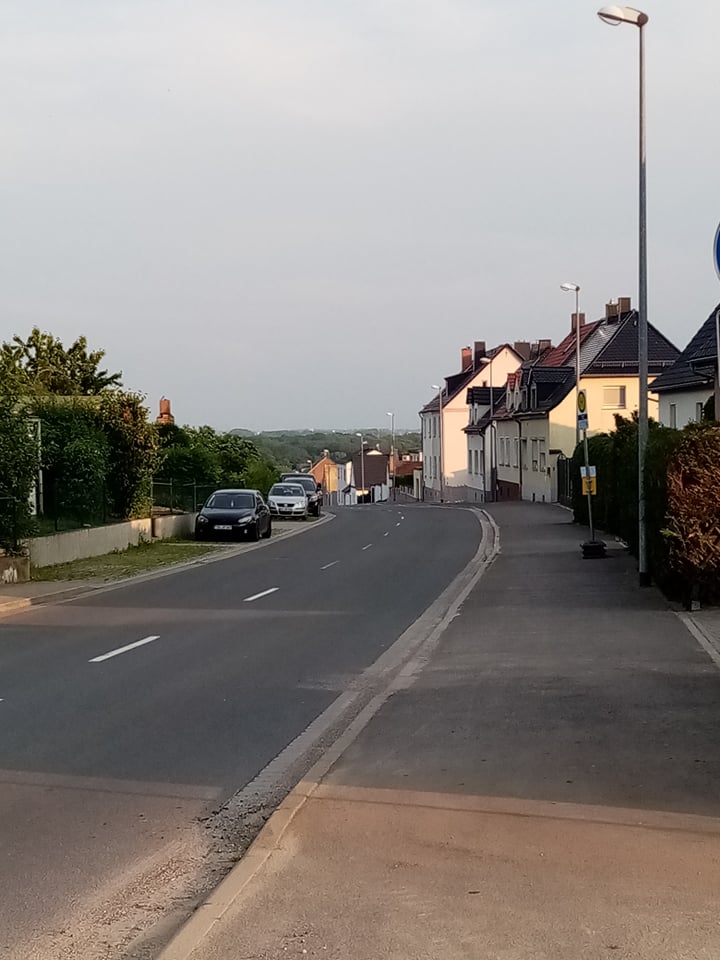 Berlin
03
piękne miasto równości i wielu narodowości.
Wycieczka do Berlina odbyła się w sobotę, oprowadziała nas Pani przewodnik. Zobaczyliśmy wiele niesamowitych zabytków związanych z II wojną światową oraz dowiedzieliśmy się wielu ciekawostek.
Drezno
04
miasto zabytków, miejsce pobytu za życia króla Polski oraz Saksoni Augusta II Mocnego
Lipsk
05
miasto młodych, oaza lewicowców i dawne miejsce najsłynniejszych jarmarków.
2Ti
Dziękujemy
za uwagę
2Ti